Итоги исполнения бюджета ЗАТО г. Североморск
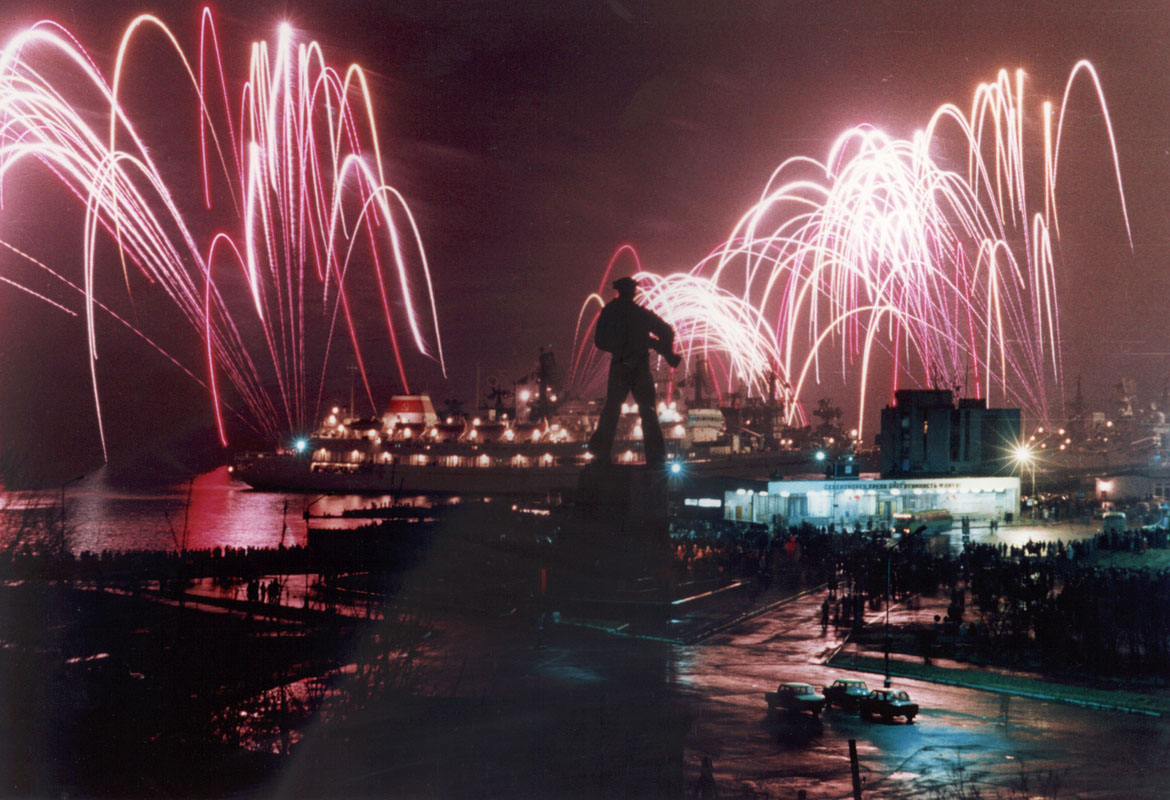 за 2015 год
Сведения о внесенных изменениях в бюджет ЗАТО г. Североморск на 2015 год (руб.)
Доходы бюджета   2 461 020,1 тыс. руб. (103 %)
ИСПОЛНЕНИЕ ОСНОВНЫХ ПАРАМЕТРОВ БЮДЖЕТА 
ЗАТО Г. СЕВЕРОМОРСК ЗА 2015 ГОД
Расходов бюджета 2 486 230,5 тыс. руб. (97,2 %)
Налоговые доходы 
907 937,7 тыс. руб. (104,7%)
Безвозмездные поступления 
1 369 932,0 тыс. руб. (99,7 %)
Неналоговые доходы 
183 150,4 тыс. руб. (124,8%)
БЮДЖЕТ
Доходы в расчете
 на 1 чел.
41 210,0 руб.
Численность населения 
ЗАТО г. Североморск
59 719 чел.
Расходы в расчете на 1 чел 
 41 632,2 руб.
Жилищно-коммунальное хозяйство
123 128,5 тыс. руб. (98,2%)
Национальная экономика
217 663,8 тыс. руб. (91,7%)
Культура и кинематография
190 291,8 тыс. руб. (99,9%)
Образование
1 680 524,7 тыс. руб. (97,5%)
Социальная политика
63 426,7 тыс. руб. (93,4%)
Прочие расходы
211 194,9 тыс. руб.
Доходы бюджета ЗАТО г. Североморск за 2015 год
Муниципальный долг  
по состоянию 
на 01.01.2015 г. и 01.01.2016 г. отсутствует.
НАЛОГОВЫЕ ДОХОДЫ
Налоги на прибыль, доходы
Причины отклонения от плановых показателей:
- Перечисление налога на доходы физических лиц по выплатам за декабрь 2014 года в декабре 2014 года, при планировании на январь 2015;
- Уменьшение количества физических лиц, зарегистрированных в качестве индивидуальных предпринимателей, в связи с изменением границ ЗАТО
Налоги на товары (работы, услуги), реализуемые на территории Российской Федерации
Причины отклонения от плановых показателей:
Уменьшение количества плательщиков, производящих уплату акцизов на дизтопливо;
Возврат средств связи с излишне уплаченными суммами акцизов на прямогонный бензин
Налоги на совокупный доход
Причины отклонения от плановых показателей:
Уменьшение количества налогоплательщиков, применяющих УСН и уплативших минимальный;
Увеличение количества налогоплательщиков, выбравших в качестве объекта налогообложения доходы, уменьшенные на величину расходов
Налоги на имущество
Причины отклонения от плановых показателей:
-Не перечисление физическими лицами сумм в погашение имеющейся задолженности по налогу
Государственная пошлина
Причины отклонения от плановых показателей:
-Увеличение количества дел, рассматриваемых в судах общей юрисдикции
НЕНАЛОГОВЫЕ ДОХОДЫ
Доходы от использования имущества,
 находящегося в государственной и 
муниципальной собственности
Причины отклонения от плановых показателей:
Поступление задолженности прошлых периодов;
Уплата авансовых платежей за декабрь месяц.
Платежи при пользовании природными ресурсами
Причины отклонения от плановых показателей:
- Оплата платежей до окончания отчетного периода в  связи с изменением законодательства.
Доходы от продажи материальных 
и нематериальных активов
Доходы от оказания платных услуг
 и компенсации затрат государства
Причины отклонения от плановых показателей:
Зачисление дебиторской задолженности прошлых лет, поступившей от граждан «за излишки» жилья по переселению из ЗАТО
Причины отклонения от плановых показателей:
- Заключение договоров купли – продажи объектов нежилого фонда, проведение аукционов по продаже муниципального имущества посредством публичного предложения.
Штрафы, санкции, возмещение ущерба
Причины отклонения от плановых показателей:
Уменьшение количества нарушений в области земельного законодательства, количества правонарушений в области налогов и сборов и др.
БЕЗВОЗМЕЗДНЫЕ     ПОСТУПЛЕНИЯ
Иные межбюджетные трансферты
Субсидии
Субвенции
Субвенции
Расходы бюджета ЗАТО г. Североморск за 2015 год
РАСХОДЫ НА ОБРАЗОВАНИЕ
Расходы бюджета ЗАТО г. Североморск в 2015 году составили
 1 680 524,7 тыс. рублей.
За счет средств бюджета ЗАТО г. Североморск осуществлялась реализация муниципальной программы «Развитие образования ЗАТО г. Североморск» и подпрограммы «Совершенствование предоставления дополнительного образования детям в сфере культуры». В рамках этих программ/подпрограмм обеспечена деятельность 44 муниципальных учреждения.
За счет собственных  средств бюджета ЗАТО г. Североморск и субсидий из областного бюджета  осуществлялось финансирование социально – значимых объектов капитального строительства  - детских дошкольных учреждений. Фактические расходы на строительство составили: 
Детского сада на 220 мест по ул. Кирова  в сумме 228 027,8 тыс. руб. (срок ввода 2015 год);
Детского сада на 220 мест в н.п. Североморск-3 в сумме 35 733,5 тыс. руб. (срок ввода 2017 год),
Детского сада на 140 мест по ул. Флотских строителей.
РАСХОДЫ НА ОБРАЗОВАНИЕ
Причины отклонения от плановых показателей:
Уменьшение фактического количества детей против плановых показателей;
Не выполнение работ подрядчиком по строительству детского сада.
Причины отклонения от плановых показателей:
Уменьшение фактического дето-дня против планового при расчете обеспечения детей питанием.
Причины отклонения от плановых показателей:
Уменьшение фактического количества детей против плановых показателей;
Заявительный характер отдельных видов выплат.
РАСХОДЫ НА КУЛЬТУРУ
Расходы бюджета ЗАТО г. Североморск в 2015 году   составили                                                190 291,8 тыс. рублей.
За счет средств бюджета ЗАТО г. Североморск осуществляется реализация муниципальной программы «Культура ЗАТО г. Североморск». В рамках этой программы  обеспечивается  деятельность 7 муниципальных учреждений, в том числе: МБУК ДК «Строитель», МБУК  Центр досуга молодежи, МБУК Североморская Централизованная библиотечная система и др.
Причины отклонения от плановых показателей:
Заявительный характер отдельных видов расходов:  компенсации расходов по проезду к месту отдыха и обратно
РАСХОДЫ НА СОЦИАЛЬНУЮ ПОЛИТИКУ
Расходы бюджета ЗАТО г. Североморск в 2015 году составили
 63 426,7 тыс. рублей.
За счет указанных расходов обеспечена реализация муниципальных подпрограмм «Доступная среда ЗАТО г. Североморск», «Дополнительные меры социальной поддержки отдельных категорий граждан ЗАТО г. Североморск», «Североморск – город без сирот» и др.
За счет собственных средств бюджета ЗАТО г. Североморск, а также за счет средств межбюджетных трансфертов,  предусмотрены бюджетные ассигнования на  реализацию различных мер социальной поддержки, в том числе: по оплате жилья и коммунальных услуг отдельным категориям граждан, предоставление жилых помещений детям-сиротам и детям, оставшимся без попечения родителей и др.
Причины отклонения от плановых показателей:
Заявительный характер расходов
РАСХОДЫ НА  ЖИЛИЩНО-КОММУНАЛЬНОЕ ХОЗЯЙСТВО
Причины отклонения от плановых показателей:
Заявительный характер отдельных видов расходов (компенсация расходов по проезду к месту отдыха и обратно);
Экономия, сложившаяся по итогам конкурсных процедур
Причины отклонения от плановых показателей:
Экономия, сложившаяся по итогам конкурсных процедур
Причины отклонения от плановых показателей:
Экономия, сложившаяся по итогам конкурсных процедур
Причины отклонения от плановых показателей:
Экономия, сложившаяся по итогам конкурсных процедур
РАСХОДЫ НА  ЖИЛИЩНО-КОММУНАЛЬНОЕ ХОЗЯЙСТВО
Расходы бюджета ЗАТО г. Североморск в 2015 году составили 
 123 128,5 тыс. рублей.
За счет указанных средств проведены мероприятия по:
уплате взносов на капитальный ремонт муниципального жилого фонда;
благоустройству ЗАТО г. Североморск, в том числе: освещению, содержанию автомобильных дорог и инженерных сооружений на них, озеленению и др.;
энергосбережению и энергоэффективности.
РАСХОДЫ НА  НАЦИОНАЛЬНУЮ   ЭКОНОМИКУ
Расходы бюджета ЗАТО г. Североморск в 2015 году составили 
 217 663,8 тыс. рублей.
Причины отклонения от плановых показателей:
Заявительный характер субсидии;
Экономия, сложившаяся по итогам конкурсных процедур;
Не своевременное оформление документов на получение субсидии  участником конкурса
РАСХОДЫ НА  ФИЗИЧЕСКУЮ КУЛЬТУРУ И СПОРТ
Расходы бюджета ЗАТО г. Североморск в 2015году составили  3 796,2 тыс. рублей.
В разделе «Физическая культура и спорт» были
предусмотрены ассигнования на реализацию муниципальной подпрограммы «Развитие физической культуры и спорта и формирование здорового образа жизни в ЗАТО г. Североморск». Все мероприятия выполнены в полном объеме. Экономия, сложившаяся по итогам конкурсных процедур.
РАСХОДЫ НА  ОХРАНУ ОКРУЖАЮЩЕЙ СРЕДЫ
Расходы бюджета ЗАТО г. Североморск в 2015 году составили 
 4 982,5 тыс. рублей.
В разделе «Охрана окружающей среды» были предусмотрены ассигнования на реализацию муниципальной подпрограммы «Охрана окружающей среды в ЗАТО г. Североморск». Все мероприятия выполнены в полном объеме. Экономия, сложившаяся по итогам конкурсных процедур.
РАСХОДЫ НА  НАЦИОНАЛЬНУЮ БЕЗОПАСНОСТЬ И ПРАВООХРАНИТЕЛЬНУЮ ДЕЯТЕЛЬНОСТЬ
Расходы бюджета ЗАТО г. Североморск в 2015 году составили  14 057,1 тыс. рублей.
За счет указанных средств: 
обеспечено функционирование Отдела ЗАГС и казенного учреждения «Единая дежурно – диспетчерская служба»;
реализована муниципальная подпрограмма «Профилактика правонарушений в ЗАТО г. Североморск»
Проводятся  мероприятия по защите населения от чрезвычайных ситуаций, а также по гражданской обороне.
Причины отклонения от плановых показателей:
Экономия, сложившаяся по итогам конкурсных процедур;
Заявительный характер отдельных видов расходов (компенсация проезда к месту проведения отпуска и обратно)
РАСХОДЫ НА  СРЕДСТВА МАССОВОЙ ИНФОРМАЦИИ
Расходы бюджета ЗАТО г. Североморск в 2015 году составили 
 15 000,1 тыс. рублей.
По разделу предусмотрены ассигнования на выполнение муниципального задания бюджетным учреждениям МТИУ «Радио-Североморск» и МТИУ «Редакция газеты «Североморские вести». Ассигнования освоены в полном объеме. Муниципальные задания учреждениями выполнены.
РАСХОДЫ НА  ОБЩЕГОСУДАРСТВЕННЫЕ ВОПРОСЫ
Расходы бюджета ЗАТО г. Североморск в 2015 году составили 
 173 358,9 тыс. рублей.
По разделу отражены расходы на обеспечение деятельности органов местного самоуправления ЗАТО г. Североморск, а также расходы на выполнение функций и полномочий городского округа в соответствии с Федеральным законом от 06.10.2003 N 131-ФЗ «Об общих принципах организации местного самоуправления в Российской Федерации». 
          По подразделу «Другие общегосударственные вопросы» предусмотрено и обеспечено: проведение общегородских мероприятий, компенсация расходов на оплату стоимости проезда и провоза багажа при переезде лиц (работников), а также членов из семей, при заключении (расторжении) трудовых договоров (контрактов) с организациями, финансируемыми из местного бюджета, реализация Закона Мурманской области "Об административных комиссиях«, реализация муниципальной подпрограммы "Создание условий для эффективного использования муниципального  имущества ЗАТО г. Североморск«.
         Все запланированные мероприятия и обязательства исполнены в полном объеме. Экономия бюджетных ассигнований сложилась по причине заявительного характера отдельных видов расходов, а также по итогам проведения конкурсных процедур.
Ведомственная структура расходов бюджета
Исполнение расходов бюджета в разрезе
 муниципальных программ ЗАТО г. Североморск
Муниципальная программа 
"Улучшение качества и безопасности жизни населения"
Муниципальная программа
 "Развитие конкурентоспособной экономики ЗАТО г. Североморск"
Муниципальная программа
 «Развитие образования ЗАТО г. Североморск»
Муниципальная программа
 "Развитие муниципального управления и гражданского общества 
в ЗАТО г. Североморск"
Муниципальная программа 
"Обеспечение комфортной городской среды в ЗАТО г. Североморск"
Муниципальная программа
 «Культура ЗАТО г. Североморск»
Динамика исполнения бюджета в разрезе разделов 
бюджетной классификации
СПАСИБО ЗА ВНИМАНИЕ
Управление финансов администрации ЗАТО г. Североморск
г. Североморск, ул.Ломоносова,4
тел.  (81537)5213, 50788, 46199, 50776
finans@severm.mels.ru